PAYLASMADANÖNCEDÜ
SÜN!..
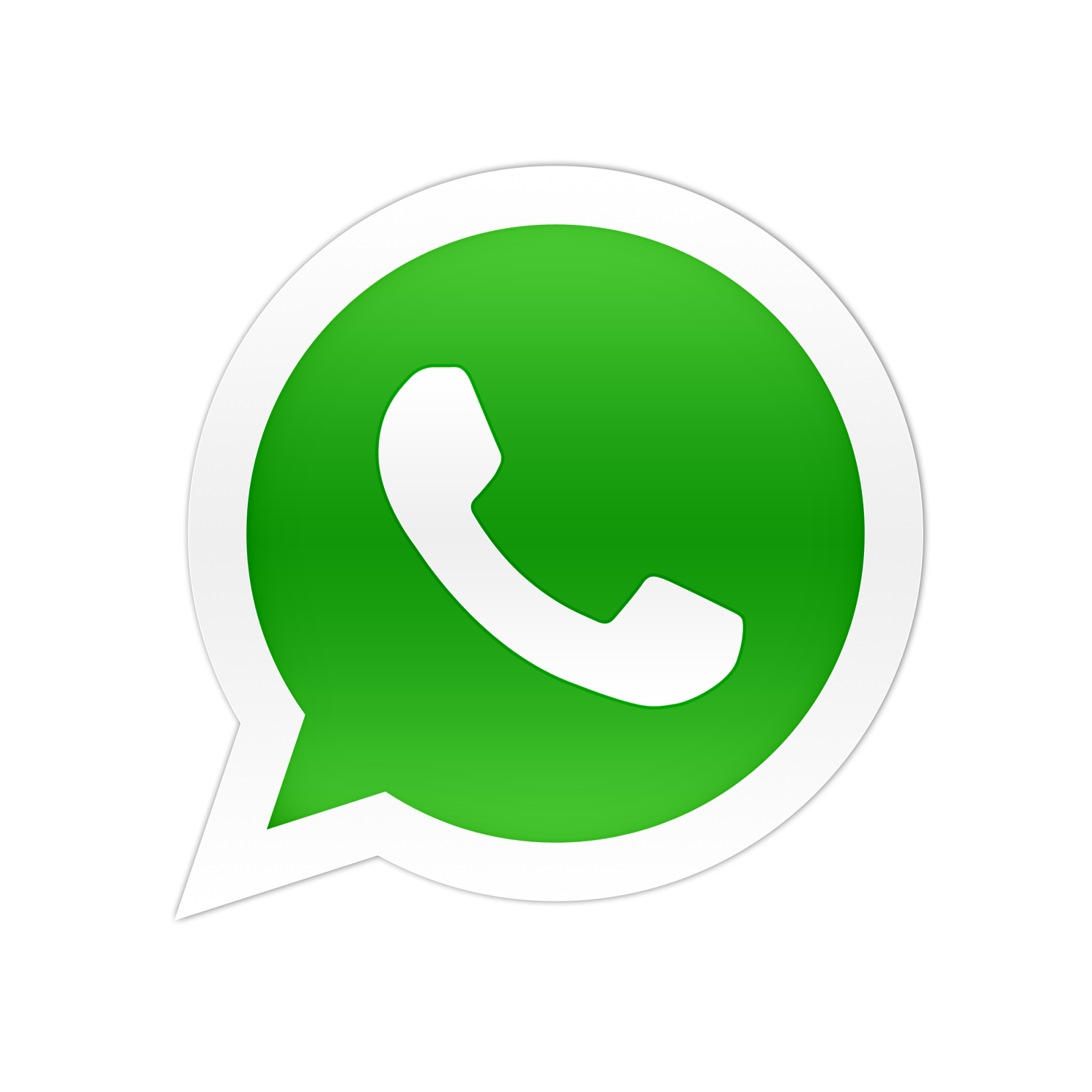 GÜVENLİ  Mİ ?
BASINI YUKARI KALDIR 
VE 
HAYATIN IÇINE KATIL !
Küçük yaşlardan itibaren ekran bağımlılığı olan çocuklarda duyguları ifade etme, jest ve mimikler gelişmemekte, bu çocuklar donuk yüz ifadesine sahip olmaktadırlar.

İnternette fazla zaman geçiren gençler giderek yalnızlaşmakta ve yüz yüze ilişki kurmakta güçlük çekmektedirler.

İnternet kullanım süresi arttıkça saldırganlık, genel sağlık durumunda bozulma (göz yorgunluğu, sırt-boyun ağrıları, uykusuzluk, yorgunluk, hareketsiz kalma vb.) ve depresif belirtiler görülme oranı artmaktadır.

Uzmanlar internet kullanım süresinin günde 
   2 saati aşmaması gerektiğini belirtmektedirler.
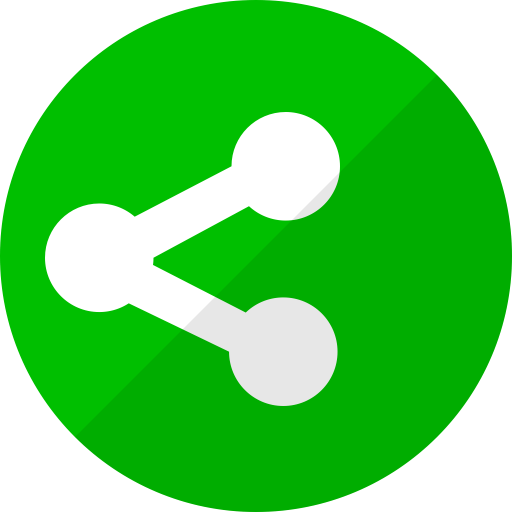 PAYLAŞ
BİLİNÇ
Lİ OL!
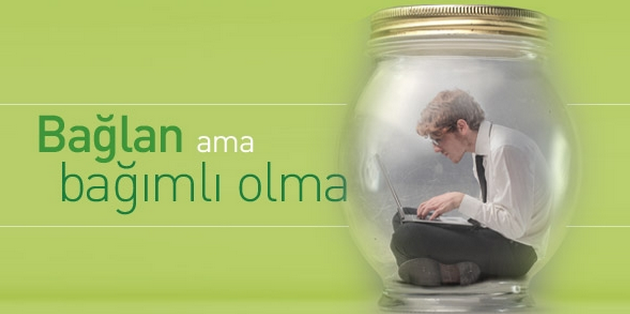 ÇIKIŞ YAP!
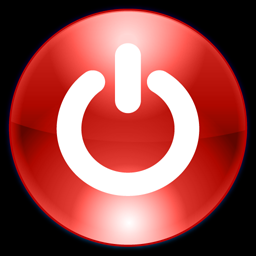